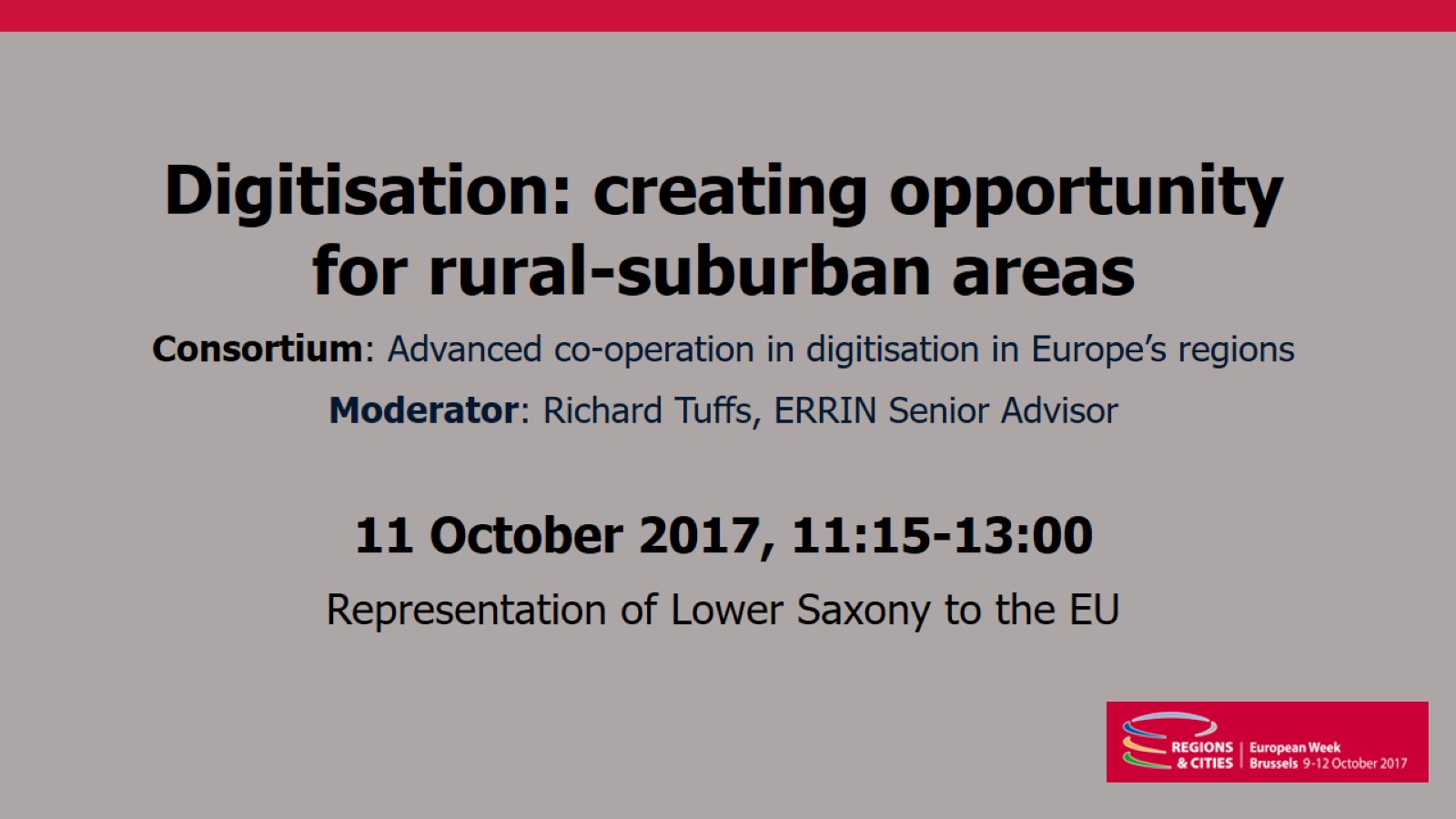 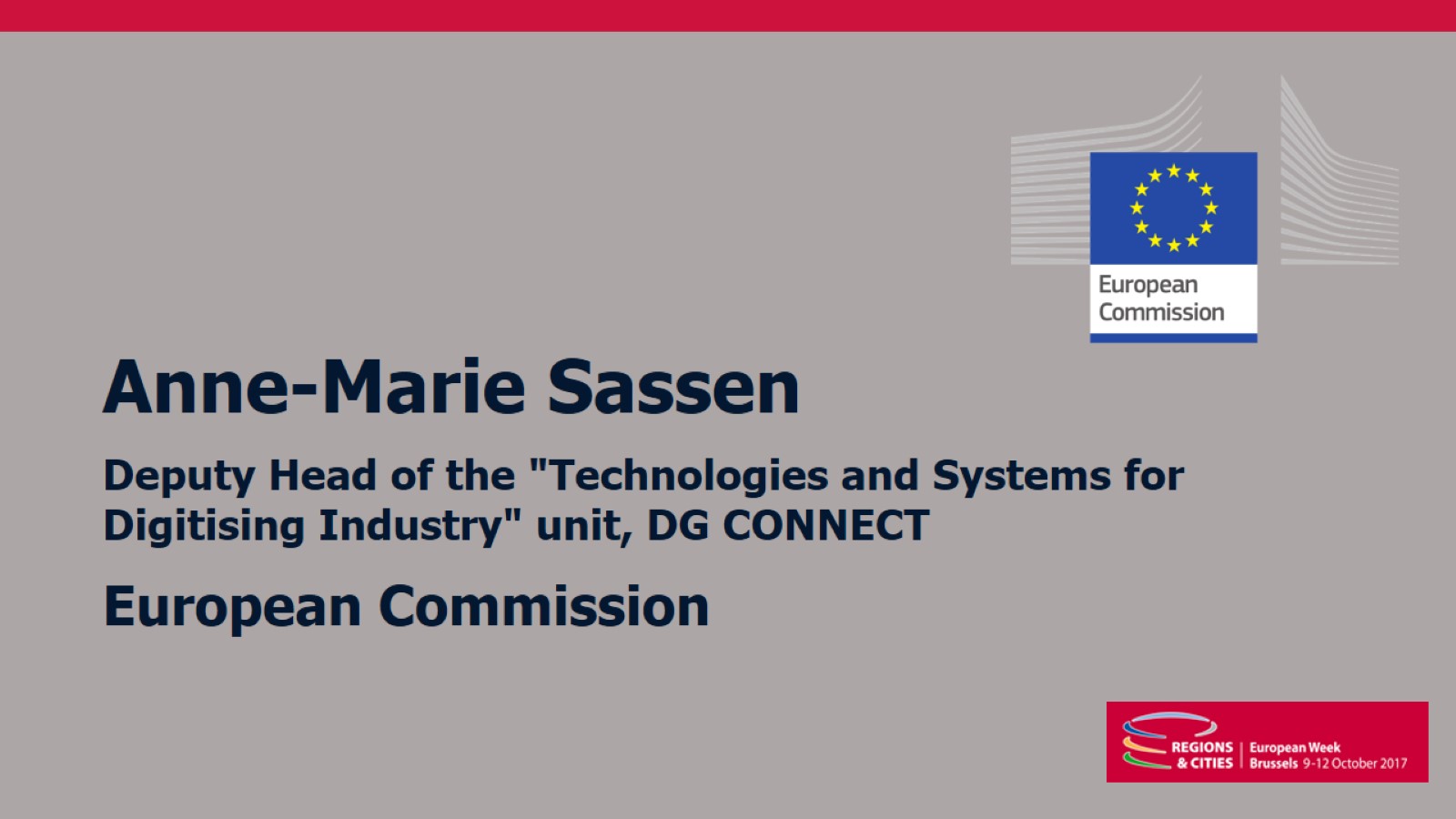 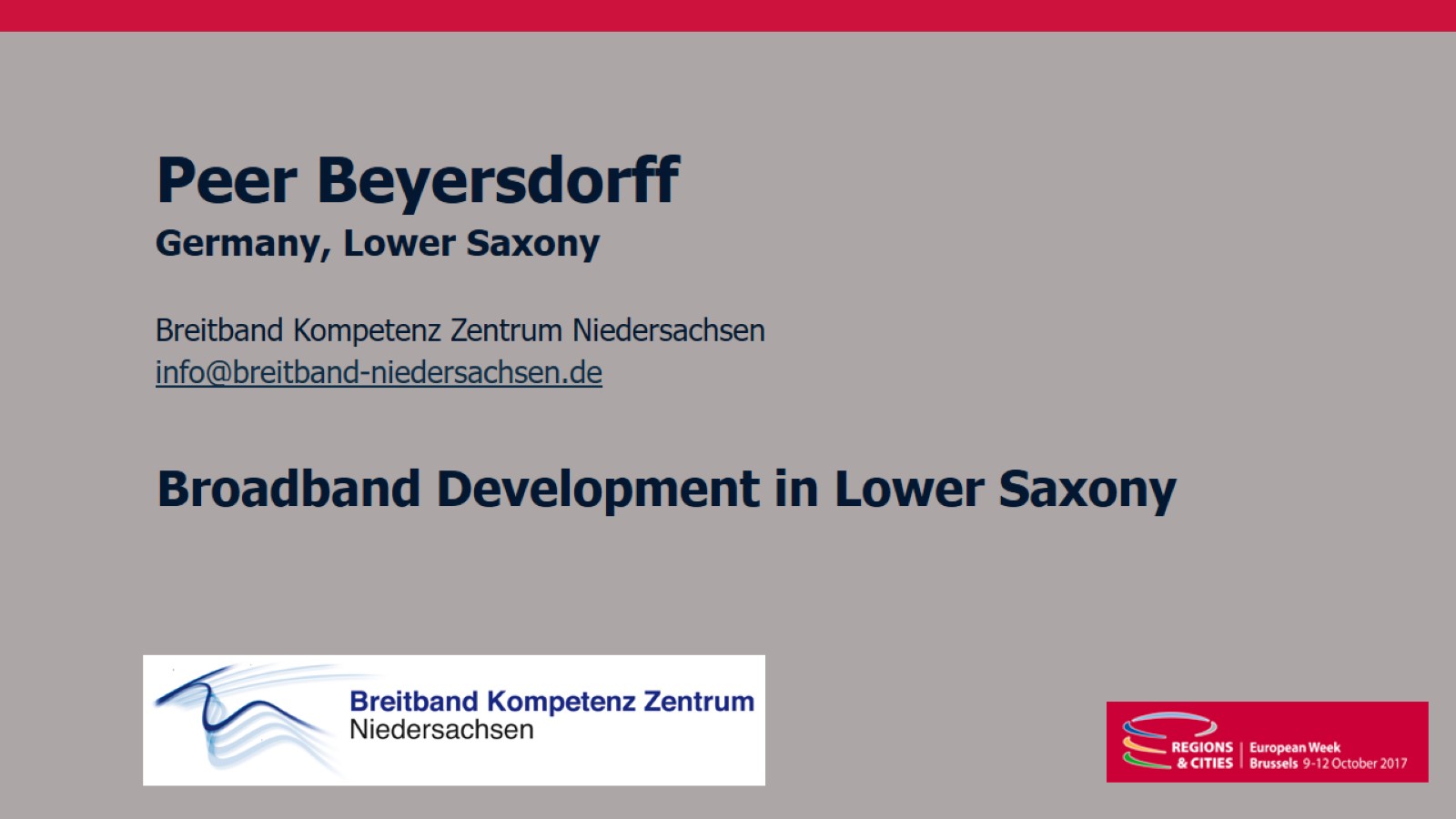 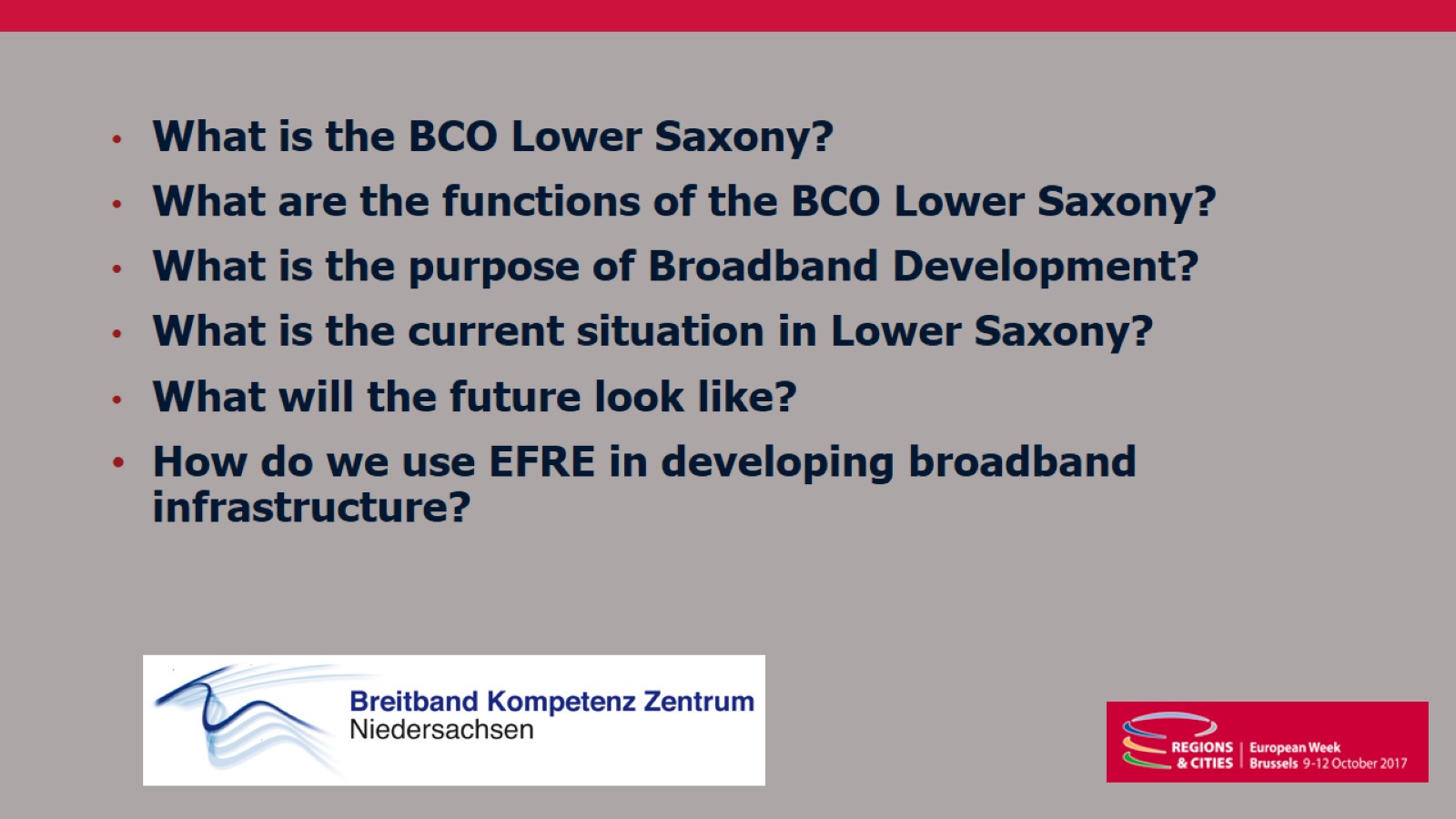 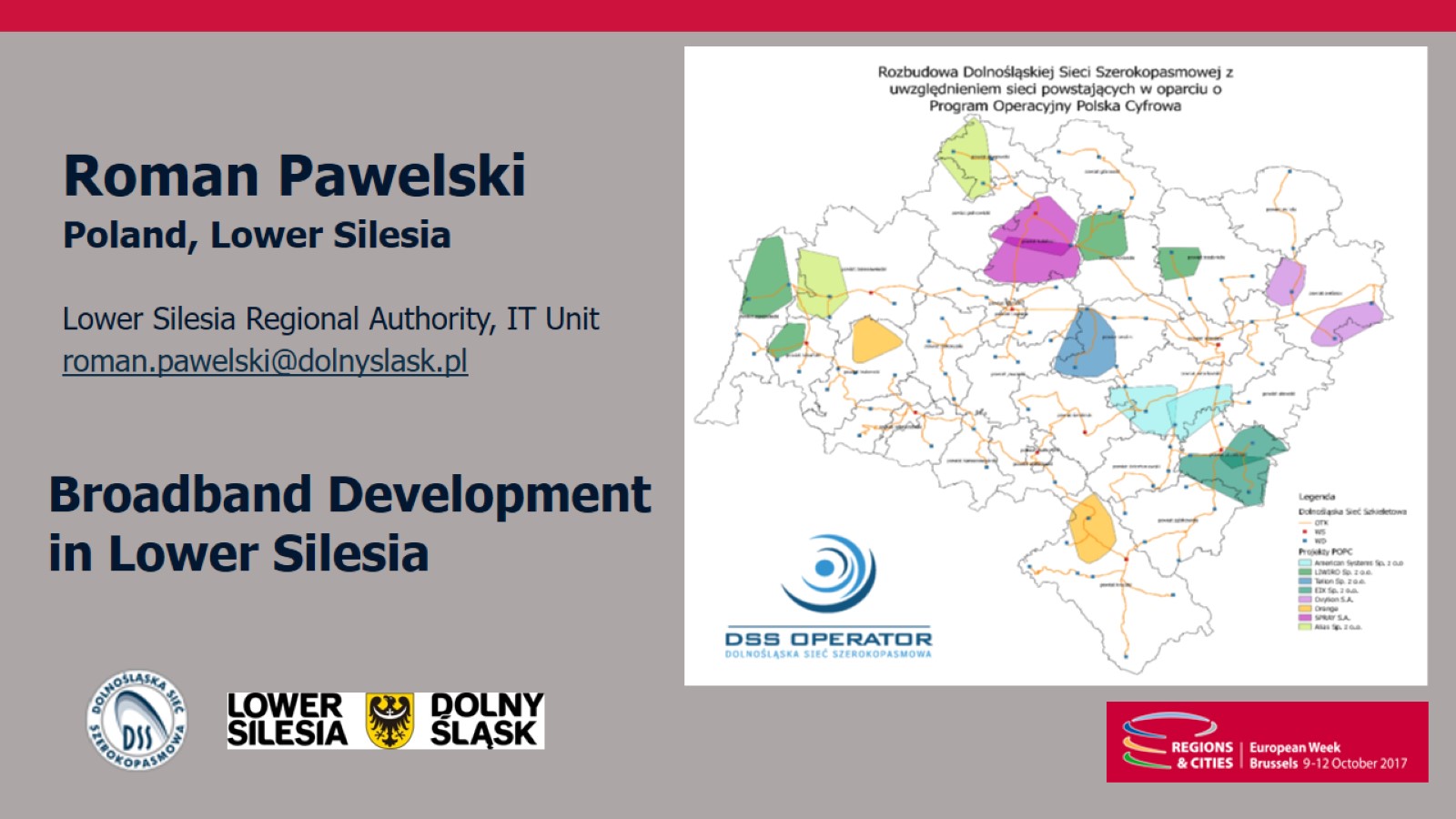 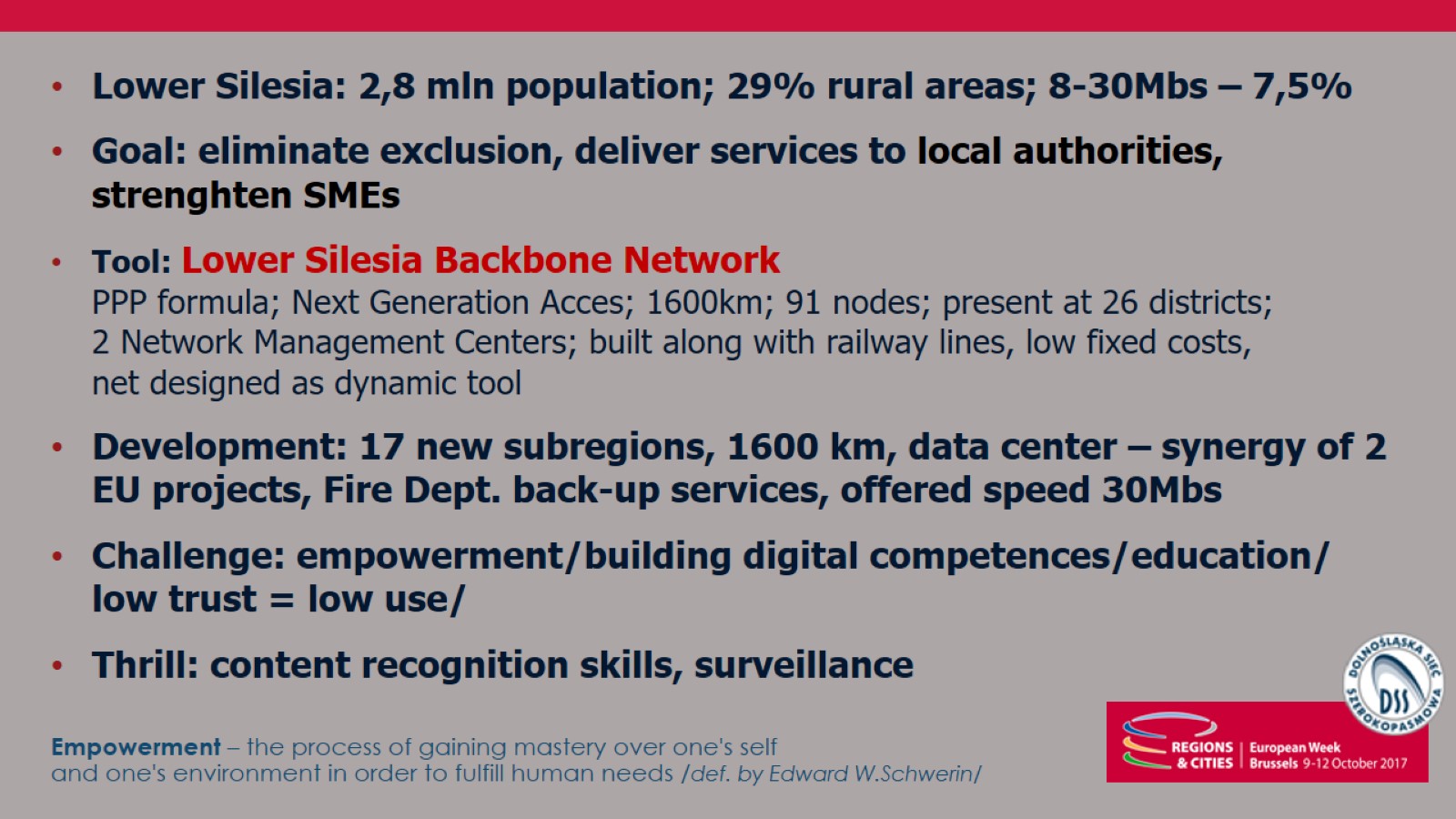 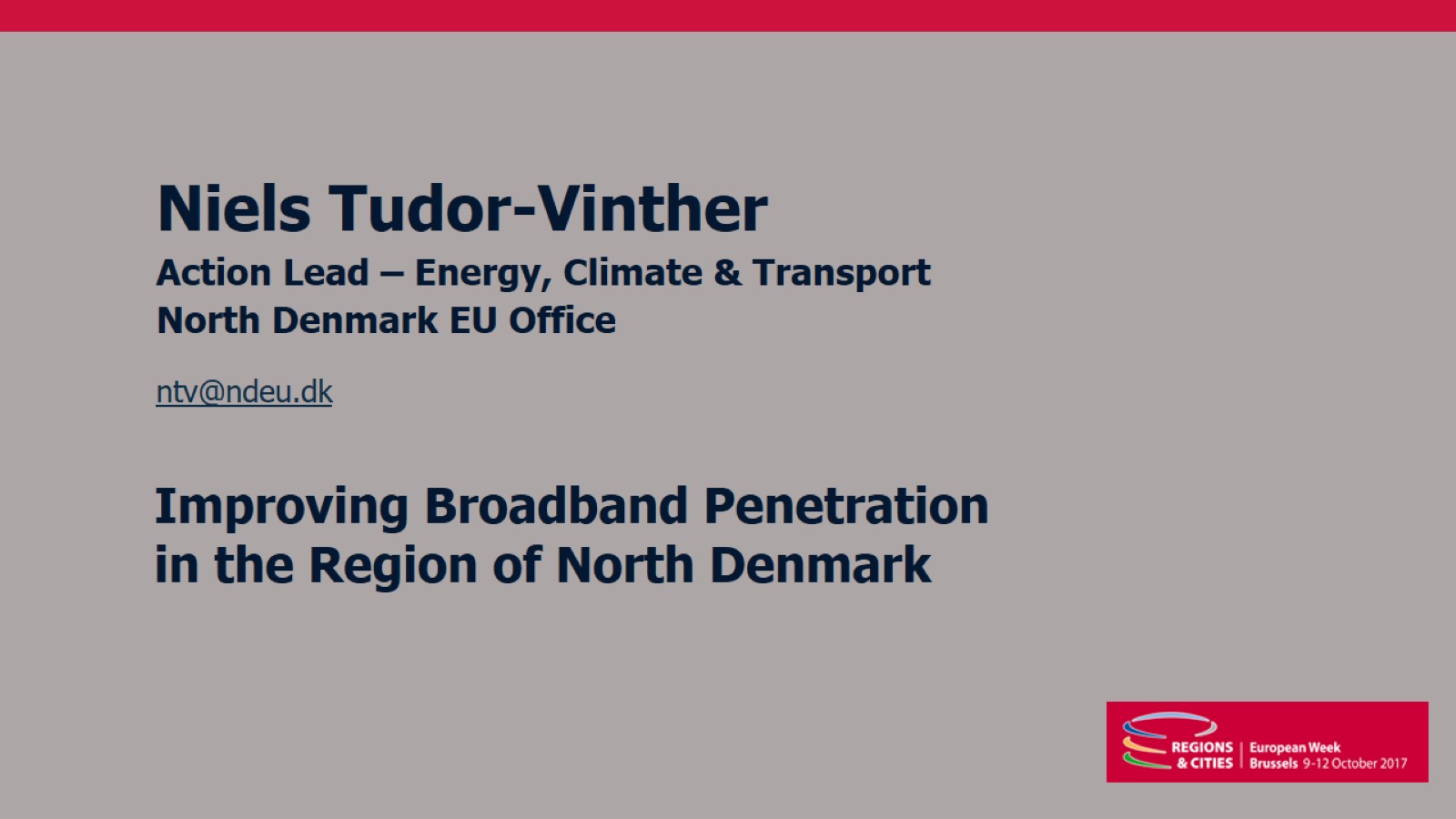 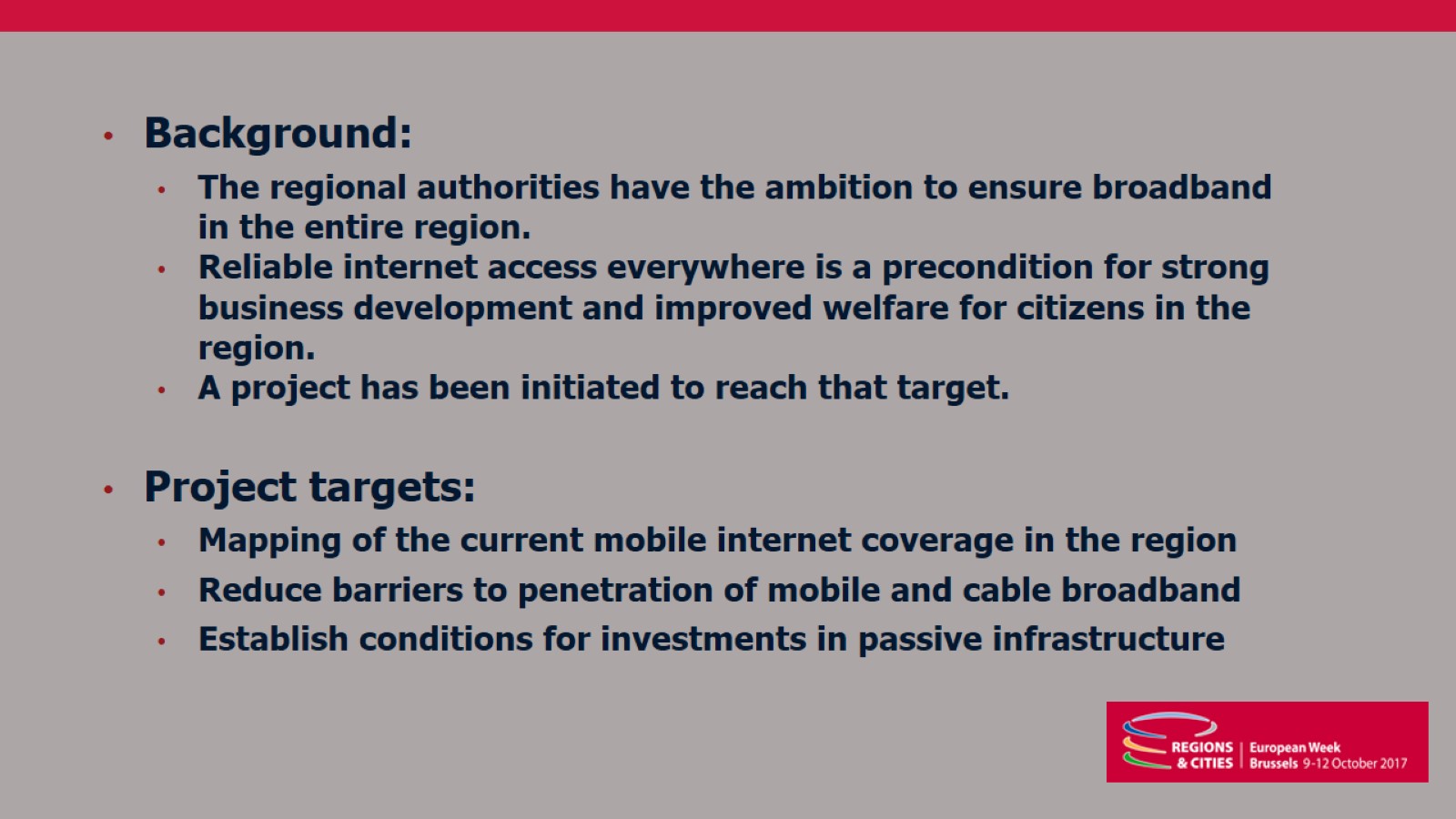 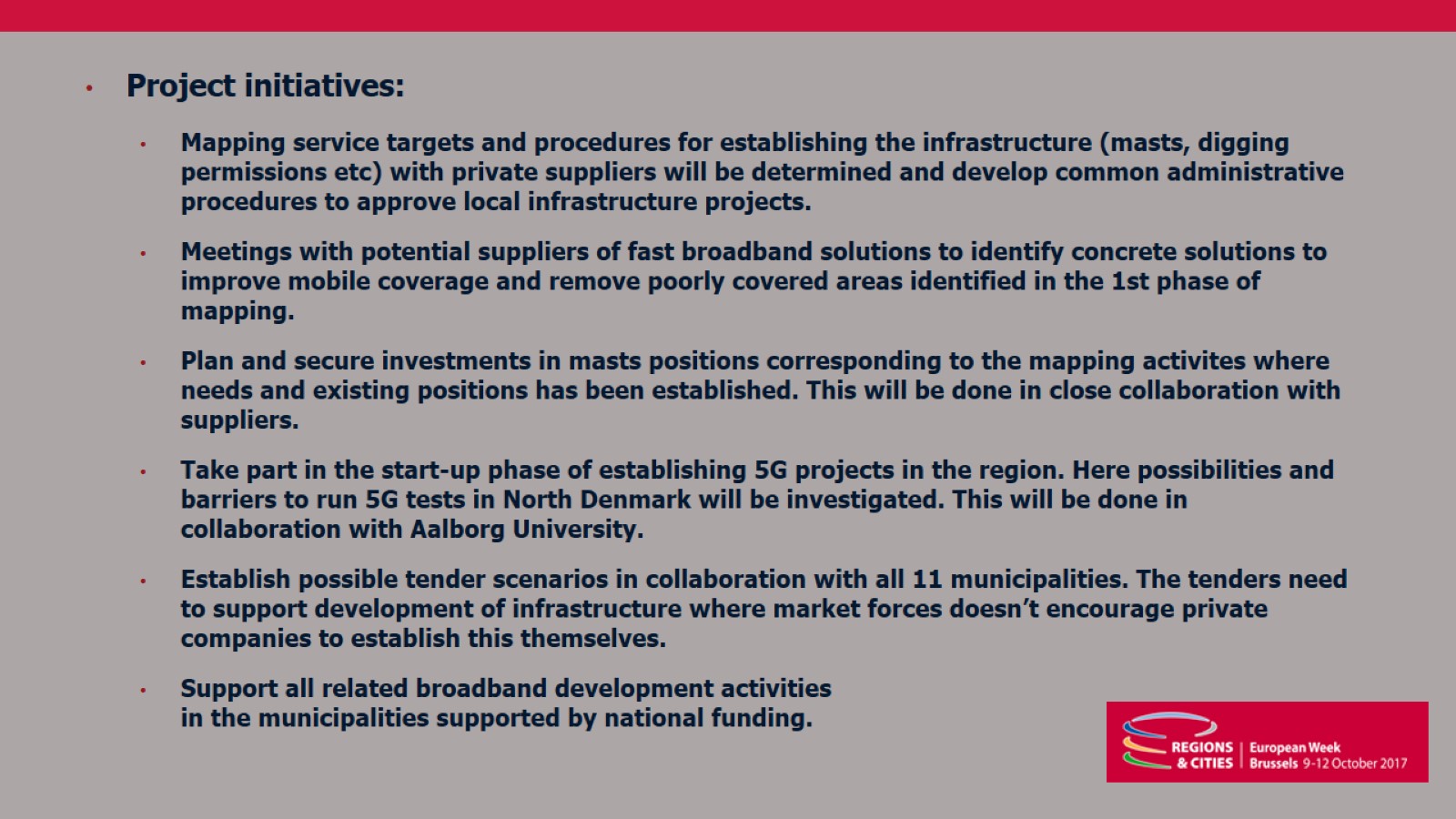 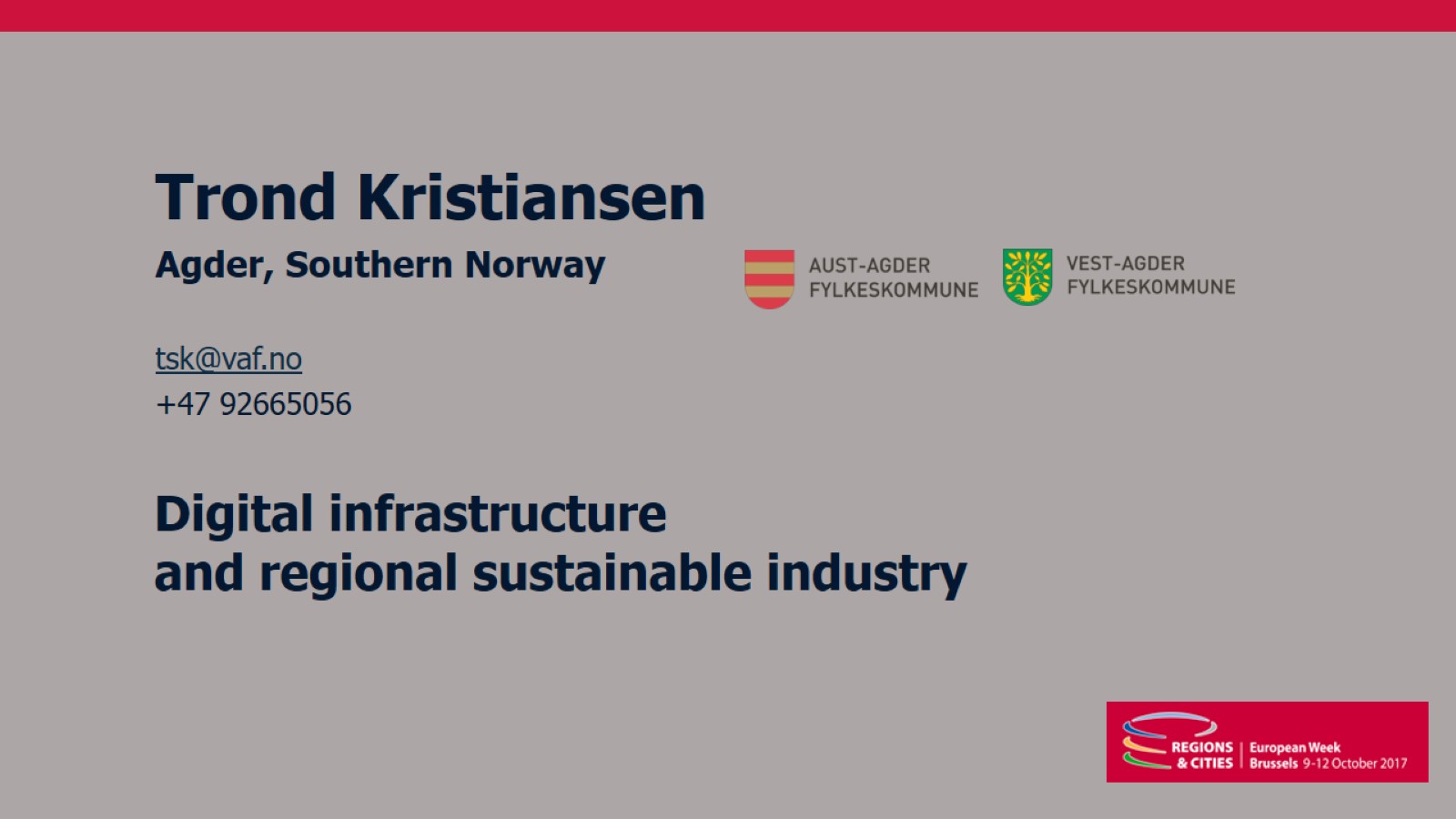 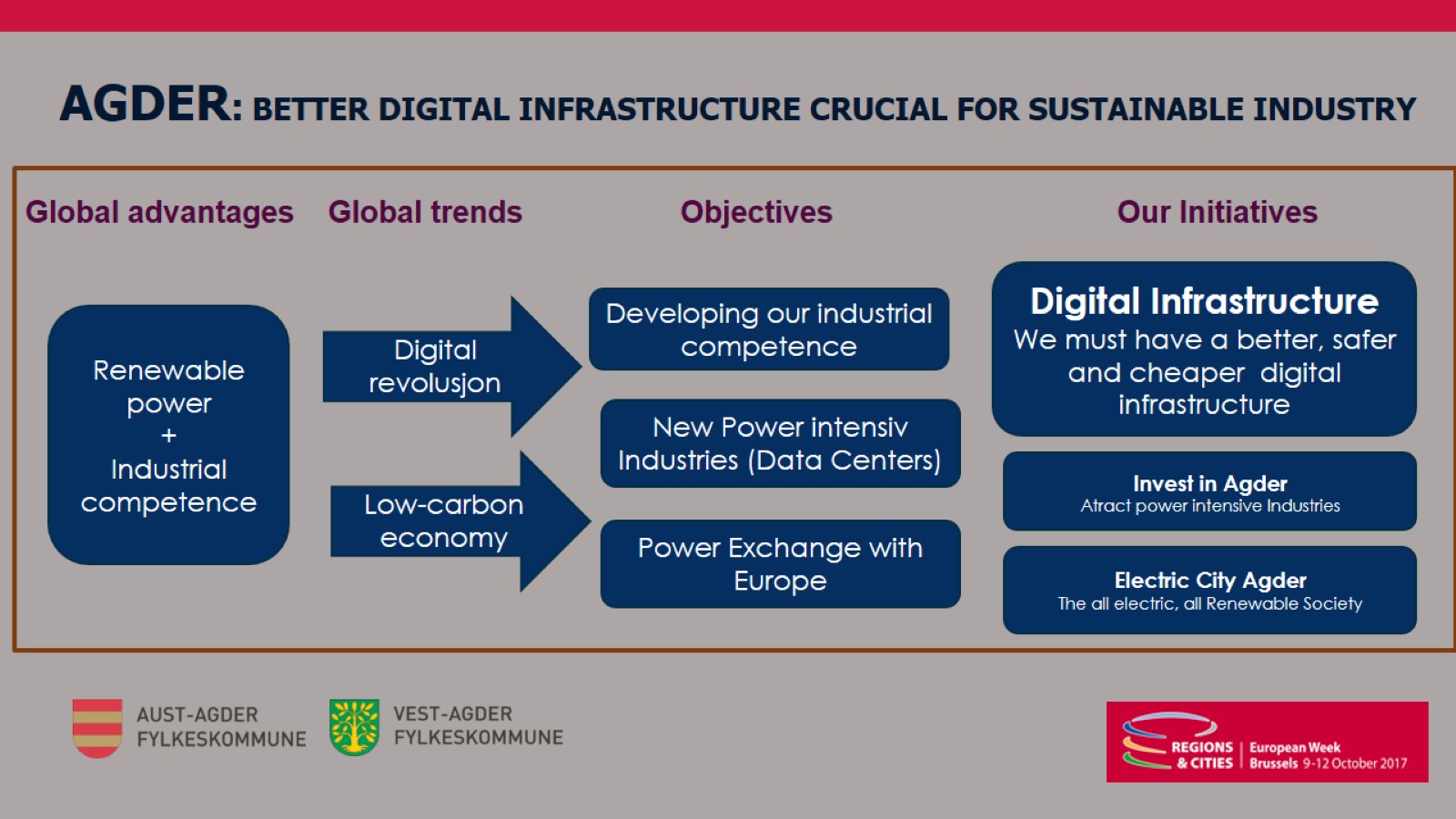 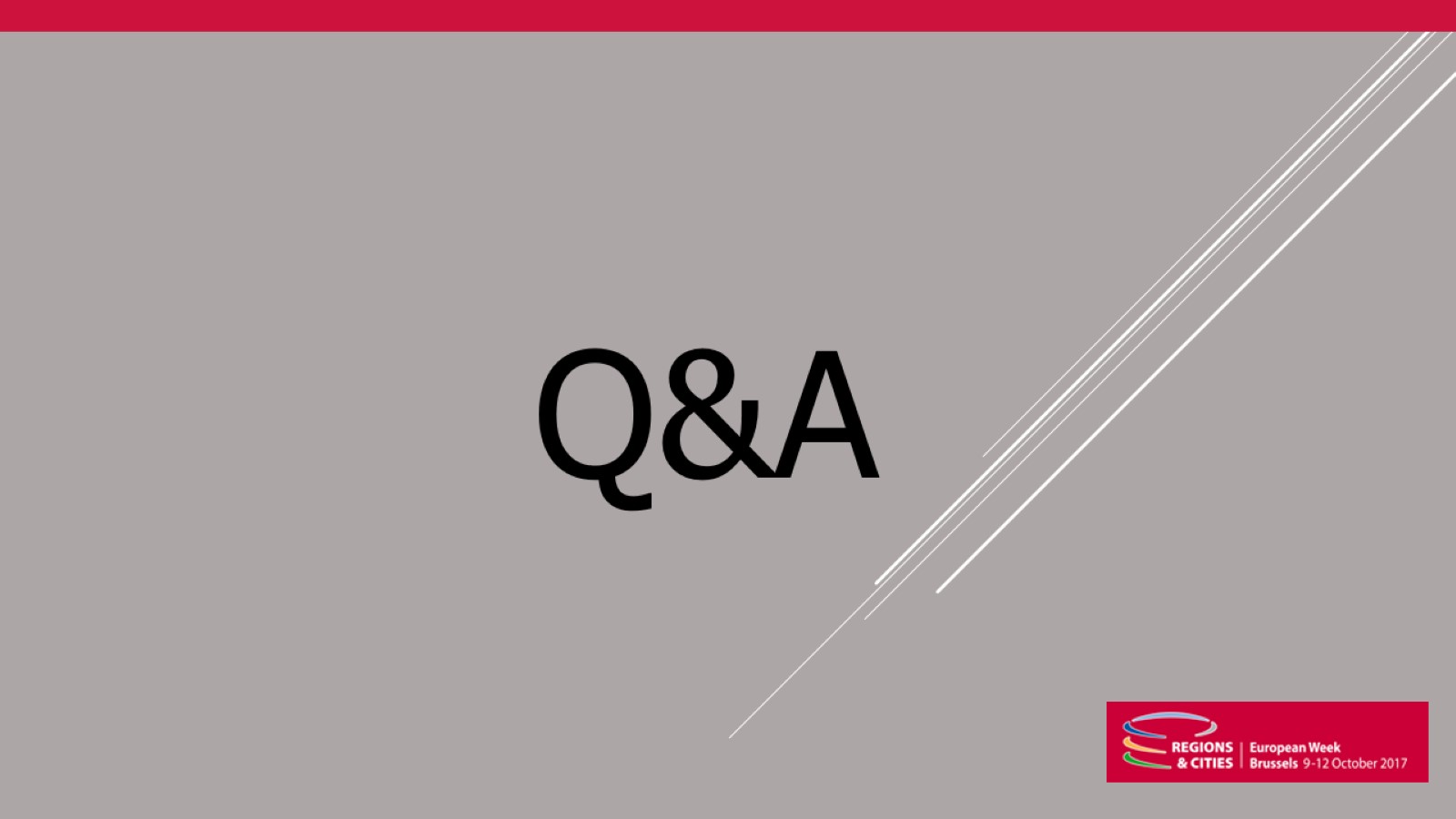 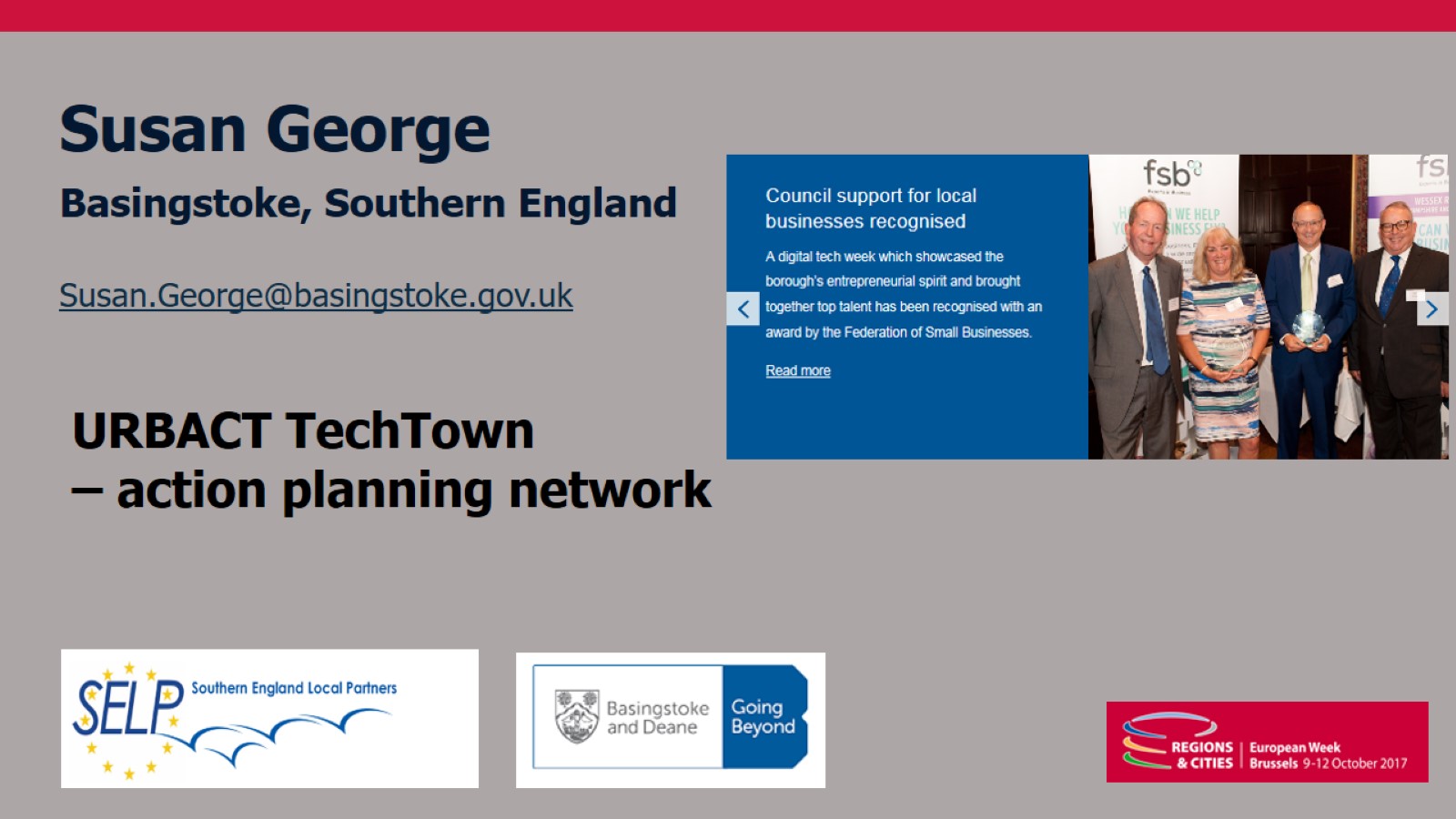 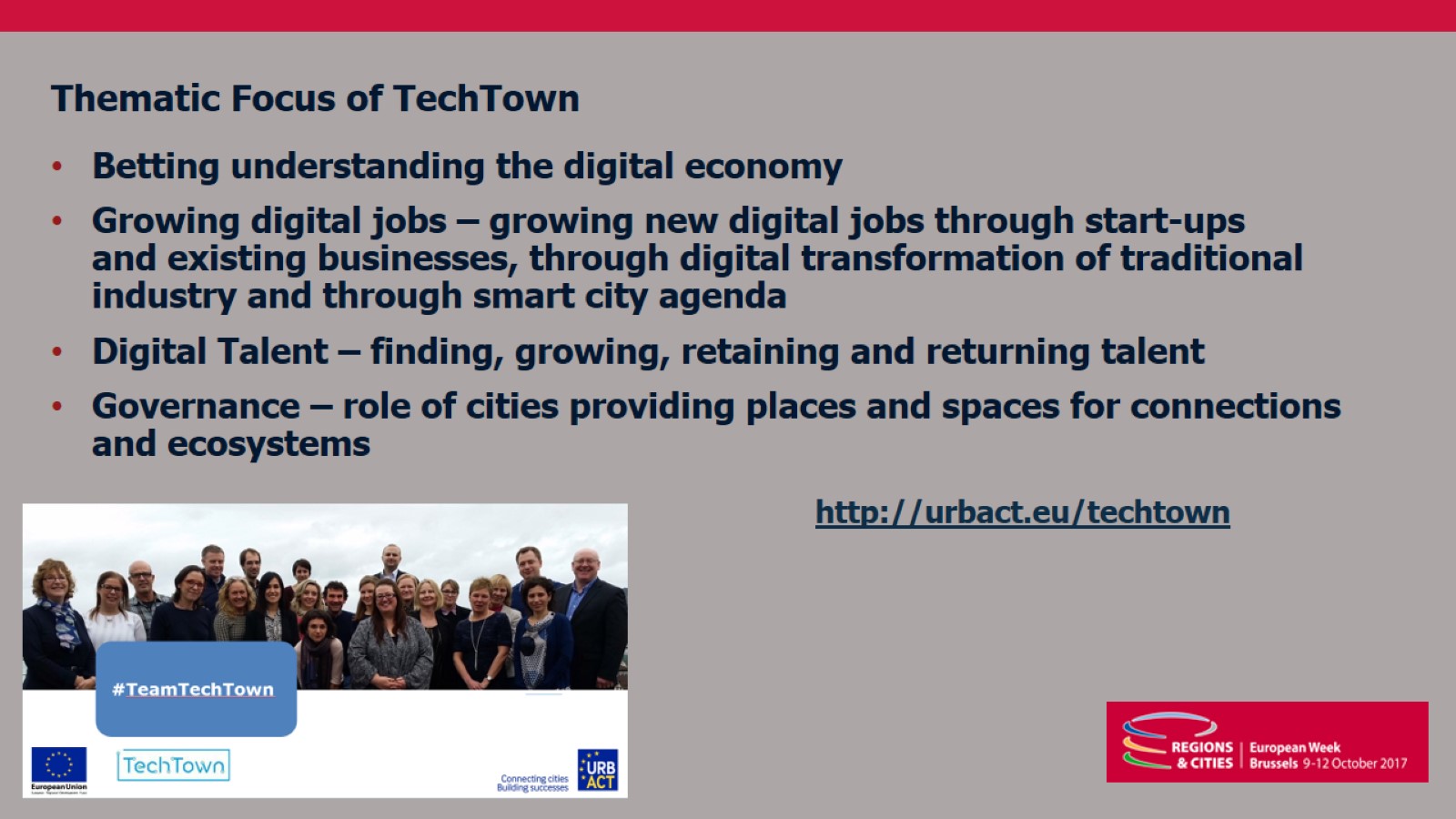 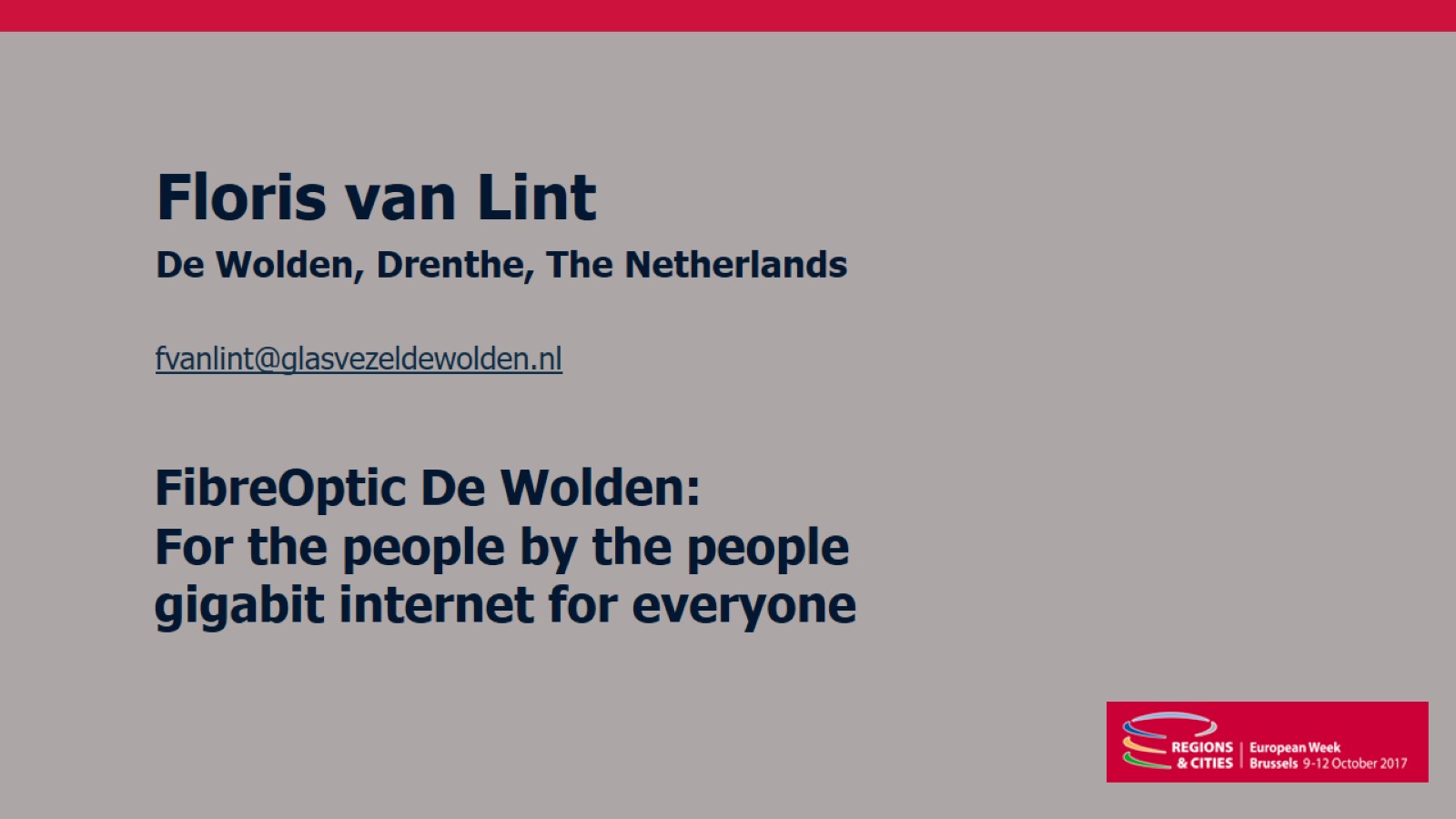 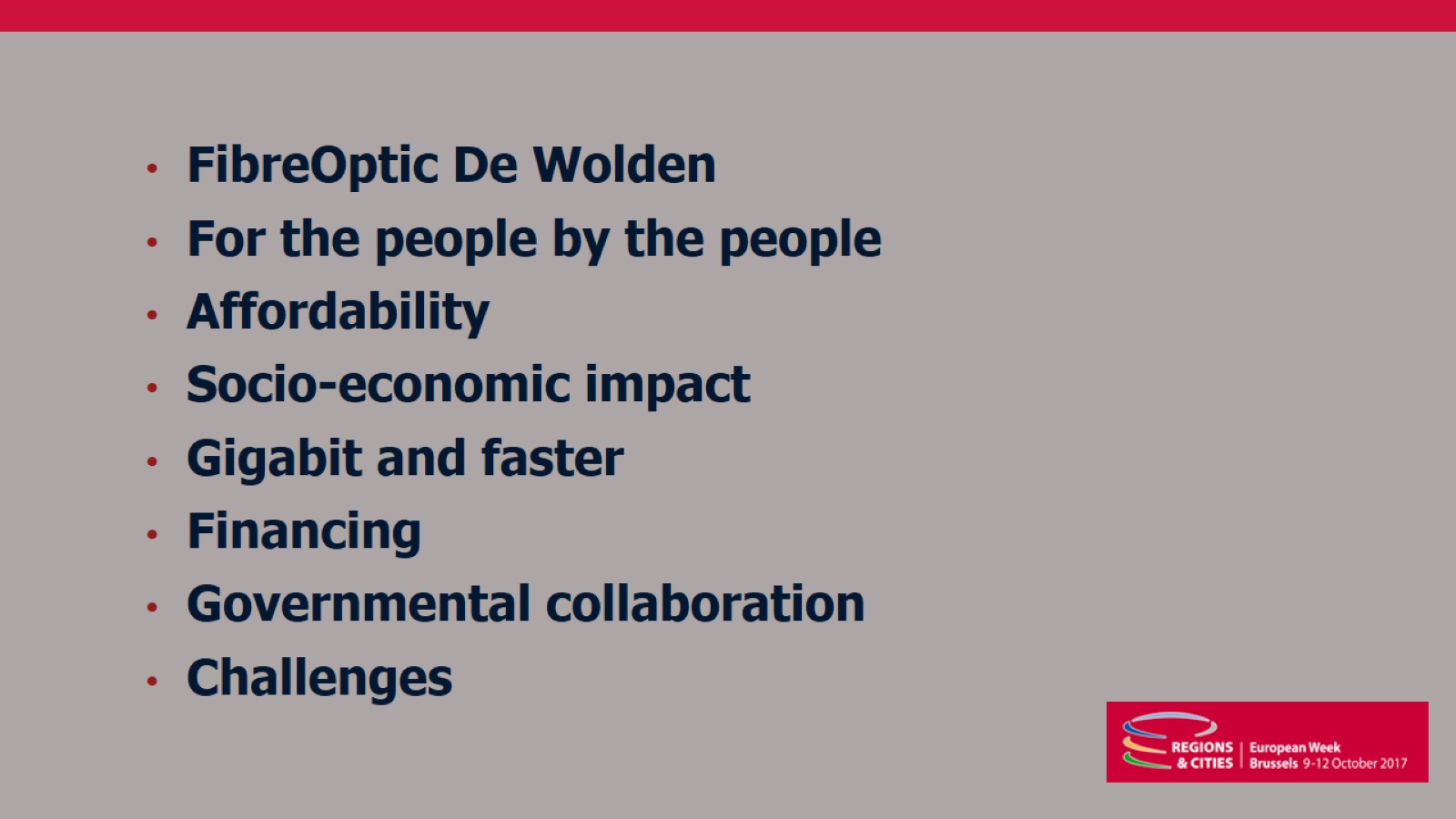 Smart society and digitation in Time Elin Wetås de JaraCommunications manager
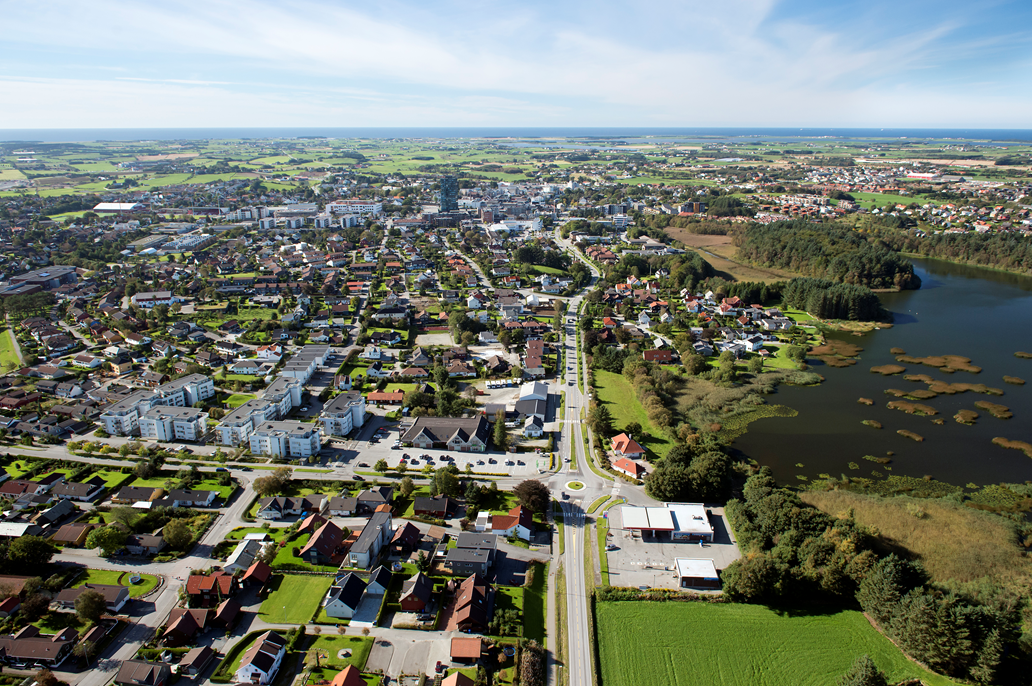 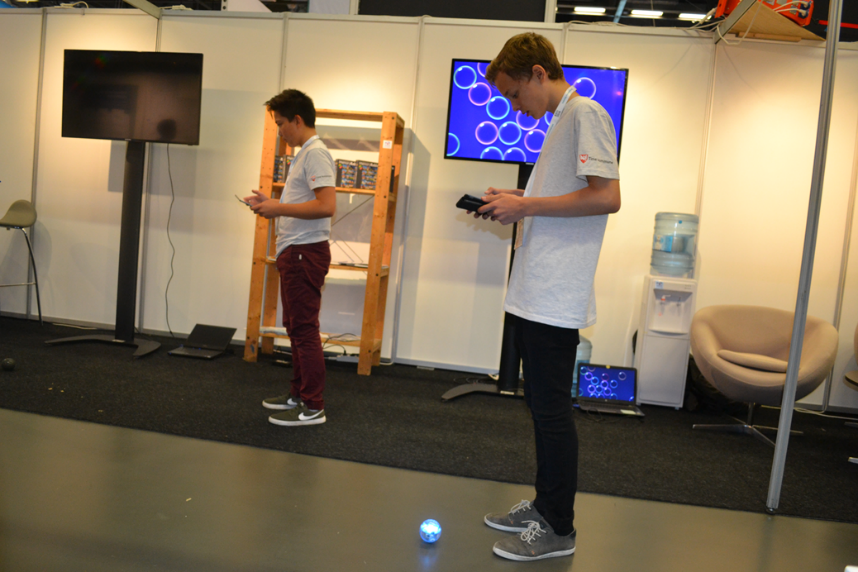 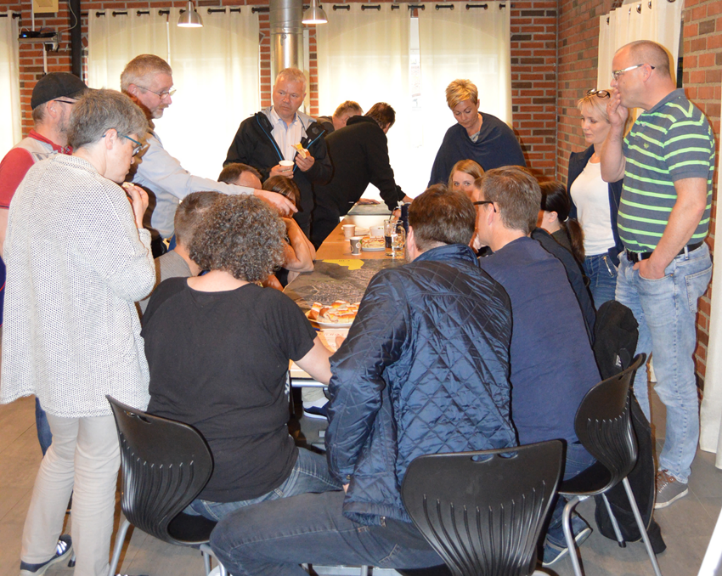 SmartHealthEducationMobilityGovernment
Example: «About Time» - a co-creation project
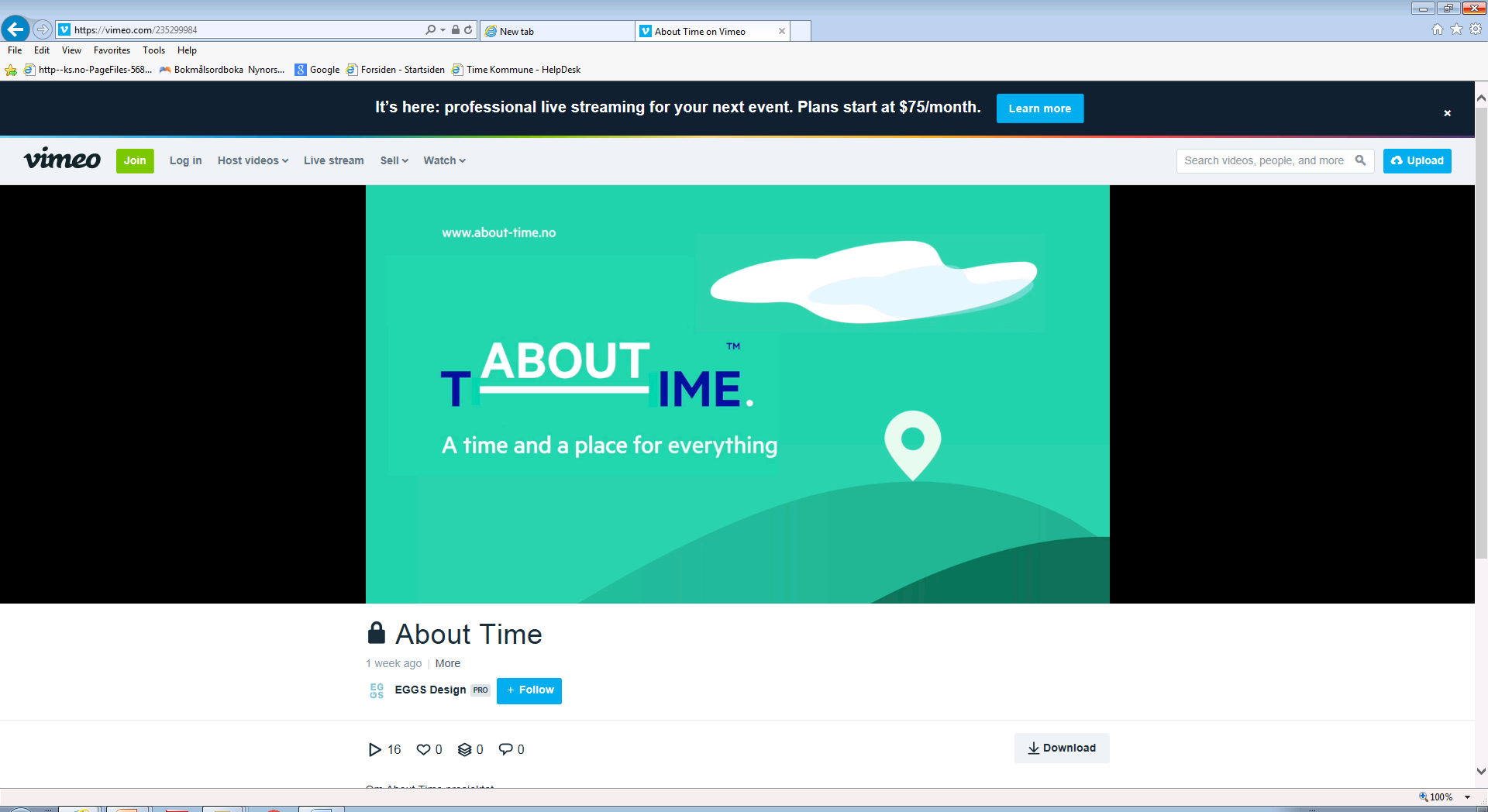 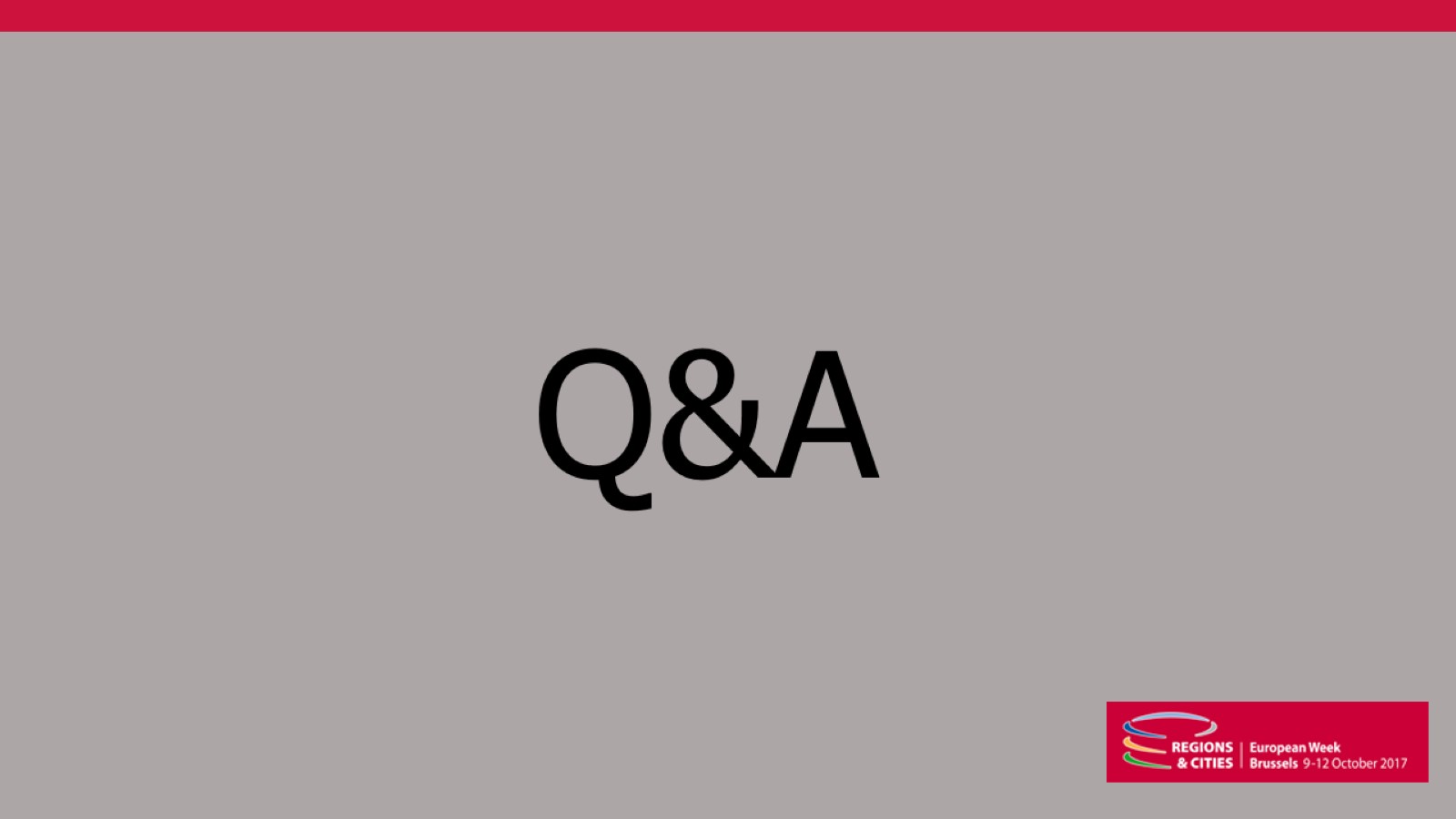